BREASTFEEDING
Dr. Kiran Nandeshwar
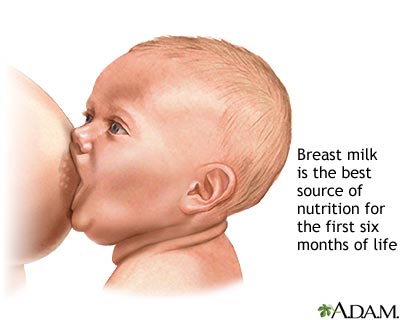 AÉrÉÑuÉåïS ÌuÉuÉåcÉlÉ - xiÉlÉmÉÉlÉ
xiÉlÉmÉÉlÉ ÌuÉÌkÉ :- 
	ÌvÉvÉÑqÉÑmÉuÉåvrÉ kÉÉ§ÉÏ mÉëÉXçqÉÑZÉÏ cÉÉåmÉuÉåvrÉ SÌ¤ÉhÉ xiÉlÉÇ 	kÉÉæiÉqÉÏwÉiÉmÉÌUx§ÉÑiÉ mÉÉrÉrÉåiÉ | 
- xÉÑ. vÉÉ. 10/30
xiÉlrÉxÉÇqmÉ¨É :-
	xiÉlrÉxÉÇmÉ¨ÉÑ mÉëM×üÌiÉuÉhÉïaÉlkÉUxÉxmÉvÉïqÉ ESmÉÉ§Éå cÉ SÑWrÉqÉÉlÉqÉÑSMü  urÉåÌiÉ, mÉëM×üÌiÉpÉÔiÉiuÉÉlÉ 	mÉÑ·ÏqÉÉUÉåarÉMüUÇ cÉåÌiÉ |  - cÉ. vÉÉ. 8/54
xiÉlrÉmÉÌU¤ÉÉ :-
	xiÉlrÉqÉmxÉÑ mÉUÏ¤ÉåiÉ, iÉŠåcNÏiÉsÉqÉqÉsÉÇ iÉlÉÑ vÉÇZÉÉuÉpÉÉxÉqÉmxÉÔ lrÉxiÉqÉåMüÏpÉÉuÉ 	aÉcN 	irÉTåüÌlÉsÉqÉiÉliÉÑqÉ³ÉÉå imsÉuÉiÉå Å uÉxÉÏSÌiÉ uÉÉ iÉiÉç vÉÑ®qÉ CÌiÉ ÌuÉ±ÉiÉç | - xÉÑ.vÉÉ. 10/35
xiÉlÉmÉÉlÉ AÉUÇpÉ :-
	ÌxÉUÉhÉÉÇ ¾SrÉxjÉÉlÉÉÇ ÌuÉuÉ×iÉiuÉÉiÉ mÉëxÉÑÌiÉiÉ |
	iÉ×Ì¨ÉrÉå ÎlW cÉiÉÑjÉåï uÉÉ x§ÉÏhÉÉÇ xiÉlrÉ mÉëuÉiÉïiÉæ || - A.xÉÇ.E. 1/11

mÉÏrÉÑwÉ / qÉÉåUO -
	¤ÉÏUÇ iÉiMüÉsÉ - xÉÔiÉÉrÉÉ bÉlÉÇ mÉÏrÉÑwÉÇ EccrÉiÉå| aÉÑÂ vsÉåwqÉÉsÉ:| - qÉÉ. ÌlÉ.

QsWhÉ :- 
	mÉëjÉqÉ 7 ÌSuÉxÉ rÉåhÉÉUå qÉÉiÉ×xiÉlrÉ 
 
xiÉlrÉmÉÉlÉ xÉÉåQhrÉÉcÉÉ MüÉV :- 
	AjÉælÉÇ eÉÉiÉSvÉlÉÇ MêüqÉvÉÉåmÉuÉrÉåiÉç xiÉlÉÉiÉ | 
	mÉÑuÉÉåï£ü rÉÉåeÉrÉåiÉÇ ¤ÉÏUqÉ³ÉcÉ sÉbÉÑ oÉ×WhÉqêÉ || - A.xÉÇ.E. 1
xiÉlrÉ ÌlÉqÉÉïhÉ :-
	UxÉ mÉëxÉÉSÉå qÉkÉÑU: iuÉmÉYuÉÉWÉU ÌlÉÌqÉ¨ÉeÉ M×üixlÉ SåWÉiÉç xiÉlÉÉå mÉëÉmiÉ 	xiÉlrÉqÉÌiÉÌpÉÌkÉrÉiÉå || - xÉÑ. ÌlÉ. 1/10
 MüÉvrÉmÉÉlÉÑxÉÉU ¤ÉÏU qÉW¨uÉ :- 
	rÉjÉÉ xÉuÉÉåïwÉkÉÏ  xÉÉUÇ ¤ÉÏUÉåSå qÉÌjÉiÉå mÉÑUÉ |
	xÉÇpÉÔiÉqÉqÉ×iÉÇ ÌSurÉqÉqÉUÉrÉålÉ SåuÉiÉÉ: ||
	iÉjÉÉ xÉuÉÉåïwÉkÉÏ-xÉÉUÇ aÉuÉÉSÏlÉÉÇ iÉÑ MÑüÌ¤ÉwÉÑ | 
	¤ÉÏUqÉÑimÉ±iÉå iÉxqÉÉiÉç MüÉUhÉÉSqÉ×iÉÉåmÉqÉqÉ ||
	eÉUÉrÉÑeÉÉlÉÉÇ pÉÔiÉÉlÉÉÇ ÌuÉvÉåwÉåhÉ iÉÑ eÉÏuÉlÉqÉç |
	¤ÉÏUÇ xÉÉiqrÉÇ ÌW oÉÉsÉÉlÉÉÇ ¤ÉÏUÇ eÉÏuÉlÉqÉÑcrÉiÉå || - MüÉ.ÌZÉ.xjÉÉ. 22/9
qÉÉiÉ×xiÉlrÉ :- 
	qÉÉiÉÑUåuÉ ÌmÉoÉåiÉ xiÉlrÉÇ iÉimÉÇU SåW uÉ×®rÉå| - A. W. E 1/15
	qÉÉlÉÑwÉÇ uÉÉiÉ ÌmÉ¨ÉÉxÉ×aÉ AÌpÉbÉÉiÉÉÌxÉ - UÉåaÉÌeÉiÉç| - uÉÉ. xÉÑ. 5
	lÉÉrÉÉïxiÉÑ qÉkÉÑUÇ xiÉlrÉÇ MüwÉÉrÉlÉÑUxÉÇ ÌWqÉrÉ|
	lÉxrÉÉvcÉÉåiÉlÉrÉÉå: mÉjrÉ eÉÏuÉlÉ sÉbÉÑ SÏmÉlÉqÉç|| - xÉÑ. xÉÑ. 45
xiÉlÉSÉåwÉ :- 
	mÉÏlÉÉåÅÌiÉMÇükÉUÉxiÉÇpÉ MÑürÉÉïiÉ FkuÉïÌ¤ÉqÉÑkuÉïaÉ:|
	EcNuÉÉxÉUÉåkÉÉssÉÉqoÉÉå Å ÌiÉxiÉlÉÉå eÉÏ ÌuÉxÉÇvÉrÉqÉç|| - A. xÉÇ. E. 1
	iÉ§ÉÉåkuÉïxiÉlÉÏ MüUÉsÉÇ MÑürÉÉïiÉ sÉqoÉxiÉlÉÏ lÉÉÌxÉMüÉqÉÑZÉÇ 
	NåSÌrÉiuÉÉ pÉUhÉqÉÉmÉÉSrÉåiÉç | - xÉÑ. vÉÉ. 10
xiÉlrÉSÑ·Ï :- (MüÉvrÉmÉ)
	oÉWÑÌuÉhqÉÔ§ÉiÉÉ xuÉSÉæ MüwÉÉrÉå qÉÑ§ÉÌuÉXaÉêW:|
	iÉæsÉuÉhÉåï oÉsÉÏiÉÑsrÉÉ bÉ×iÉuÉhÉåï qÉWÉkÉlÉ:||
	rÉvÉxuÉÏ kÉÑqÉuÉhÉåï iÉÑ vÉÑ® xÉuÉåï aÉÑhÉÉåÌSiÉÉ:| - MüÉ. xÉÔ. 19
aêÉWoÉÉkÉÉ - xiÉlrÉSÑ·Ï :- 
	..... vÉMÑülÉÏ MüOÑÌiÉ£üMåü| 
	xMÇülSwÉ¸Ï aÉêWÉæ¥ÉårÉÉæ urÉÉmÉ³Éæ xÉÌ³ÉmÉÉÌiÉMåü|| 
	mÉÑiÉlÉÉ xuÉÉSÑ MüOÑMåü vÉåwÉÉ: xÉÇxÉ×· SÉåwÉeÉÉ || - MüÉ. xÉÔ. 19
¤ÉÏUSÉåwÉ 

WÌUiÉ :-
	1) uÉÉiÉSÉåwÉ - AsmÉ¤ÉÏUiuÉ 
	2) ÌmÉ¨ÉSÉåwÉ - EwhÉ¤ÉÏUiuÉ uÉ AqsÉ¤ÉÏUiuÉ 
	3) MüTüSÉåwÉ - bÉlÉ¤ÉÏUiuÉ uÉ ¤ÉÉU¤ÉÏUiuÉ 
 
cÉUMü :-
	A·¤ÉÏUSÉåwÉ CÌiÉ uÉæuÉhrÉï uÉæaÉlkrÉ uÉæUxrÉÇ |
	mÉæÎcNsrÉÇ TåülÉxÉÇbÉÉiÉÉå UÉæ¤rÉÇ aÉÉæUuÉqÉÌiÉxlÉWÉvcÉåÌiÉ || - cÉ. xÉÑ. 1/13
BREASTFEEDING

      Ideal form of infant feeding .
      It is crucial for lifelong health and well being.
      Provides  -
             Nutritional
             Immunological
             Psychological
             Child spacing benefits.
Exclusive Breastfeeding :

 An infant’s consumption of human milk with no supplementation of any type (no water, juice, non-human milk, and no foods) except for vitamins, minerals, and medications.
BREASTMILK

IMMUNOBIOLOGY  :
              It replete with       immunoglobulines ,          
              cellular elements &humoral protective    
              factors.
Difference between breastmilk & cows milk :
 (Nutrients per 100 ml)
TYPES OF BREASTMILK

1) Colostrum :
                           Breastmilk of  1st three days after 
                           the delivery.
 
2) Transitional milk :
                            During next two weeks.
 3) Mature milk :
                             Follows transitional milk.
                             Thinner and watery.
4) Preterm milk :
                              Contains more calories ,higher conc. fat,                                                      
                           protein and sodium which are needed by her 
                           preterm baby.
                           
   
                           Conc. Of lactose, Ca and Phosphrus are low.

  5) Fore milk : 
                             Secreted at the start of a feed. Rich in protein ,
                          sugar and vitamines.

  6) Hind milk : 
                         Later towards the end of a feed is rich in fat 
                         content.
Contraindications for breastfeeding :

     1) Acute febrile maternal illness.

     2) Development of breast abscess.   
   
     3) Mother receiving –
                                          Anticancer drug,
                                          Antithyroid drug.
    4) HIV +ve mother.
Baby Friendly Hospital  Initiative (BFHI)

     Launched by jointly WHO &UNICEF in 1992.
      To promote & encourage  exclusive breastfeeding.
      
      Exclusive breastfeeding during 1st  six month.

      Ten steps for successful breast feeding.
Step 1.	

     Have a written breastfeeding policy that is routinely     communicated to all health care staff.


Step 2.	
             Train all health-care staff in skills necessary to
      implement this policy.
Step 3.	
        
      Inform all pregnant women about the benefits             of  breastfeeding.


Step 4.

	Help mothers initiate breastfeeding within a half-hour of birth.
Step 5

         Show mothers how to breastfeed
 and how to maintain lactation, even if they should be separated from their infants.
Step 6.	
     Give newborn infants no food or drink other 
     than breast milk unless medically indicated.

Step 7.	
           Practice rooming-in — allow mothers and
         infants to remain together round the clock.

Step 8.
           Encourage breastfeeding on demand.
Rooming-in
A hospital arrangement where a mother/baby pair stay in the same room day and night, allowing unlimited contact between mother and infant
Slide 4.7.2
Step 9.	
   Give no artificial teats or pacifiers (also called dummies and soothers) to breastfeeding infants.


Step 10.
     	Foster the establishment of breastfeeding            support groups and refer mothers to them on    discharge from the hospital or clinic.
SKIN –TO-SKIN CONTACT

        A healthy infant may be placed in skin-to-skin contact           with     their mother immediately after delivery until           the first feeding is accomplished

    An alert healthy newborn is able to latch on to a breast without specific assistance

within the first half hour after birth
Technique of Breastfeeding

  A) Positioning :
            1) Baby head and body straight.
           2) Body turned towards the mother
                & nose opposite the nipple.
           3) Baby body touching mother abdomen.
           4) Support whole body of baby.
B) Attachment :
                            1) Baby’s mouth wide open.
                            2) Baby’s lower lip everted.
                            3) Upper areola more visible than the
                                lower.
                            4) Baby’s chin touching the breast.

C) Effective sucking :
                             1) Baby’s cheeks are full and not hollow.
                             2) Baby suckes,pauses and sucks in regular 
                                 sucks.
Common feeding problems :
                       
              1) Primigravida mother.
              2) Sore nipples.
              3) Engorged breast
              4) Regurgitation
              5) Mechanical difficulties such as
                  Cleft lip, cleft palate, retracted nipples.
LET-DOWN REFLEX
Nipple stimulation causes release           
    of      prolactin & oxytocin

     Prolactin is a milk making    
     hormone

     Oxytocin is a milk releasing 
     hormone

     Reflex conditioned over time
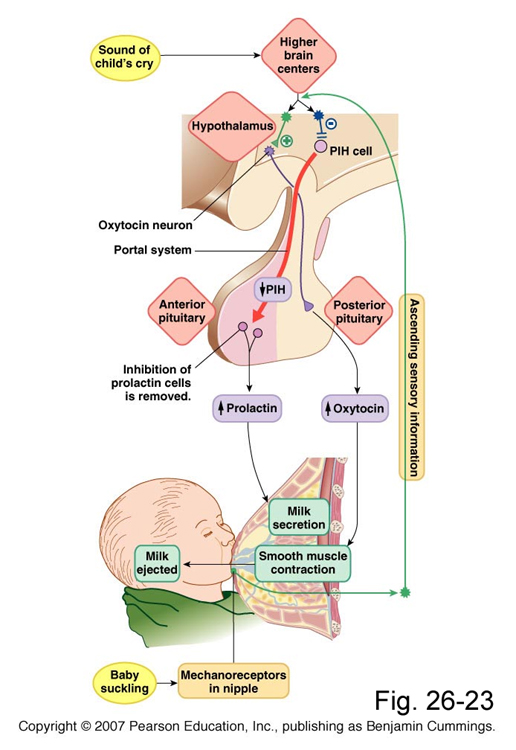 Reflexes in the baby :
  
   1) Rooting reflex :
                               When mother holds her baby and breast
                               touches upper lip baby searches for nipple 
                               with an open mouth.
   2) Sucking reflex :
                               Helps the baby draw out milk from breast.
                               Very strong immediately after birth.
Expressed Breastmilk

     It can stored  at room temp. for  10 hrs 
     & in refrigerater for 24 hrs.
       
                         Trophic feeds
    
   Small amount of expressed breastmilk fed to 
    preterm neonate by tube.
   < 4 ml per kg.
Benefits of Breastfeeding 

A ) For mother :
                     1) Birth control
                    2) Avoids engorgment of breast
                    3) Lowers the risk of ovarian 
                         and breast cancer.
                    4) More convenient.
B) For child :
              
         1) Nutritive value and digestibility
        2) Lower the risk of  infection
        3) Protects from allergy
        4) Emotional bonding
        5) Physiological adaptation

 C) Economical
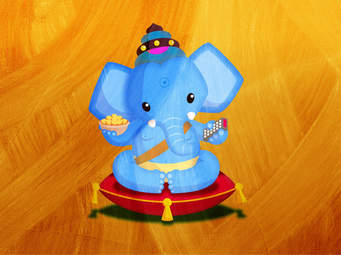 BOTTEL FEEDING 
                
       Use undiluted milk of cow or 3:1 diluted buffalos milk.

      For each feed :  30-45 ml 

      Atleast 4 feeds.
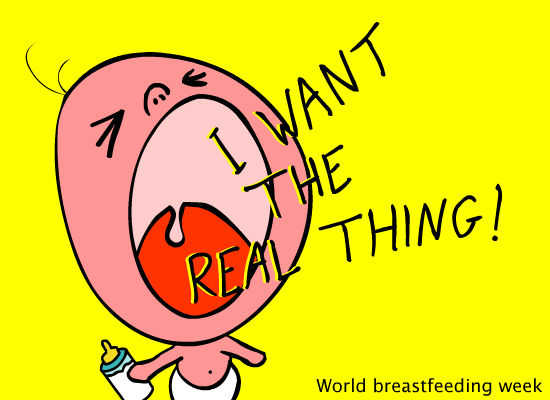 Indications for bottle feeding :

     1) Working mother
     2) Inadequate lactation
     3) Mothers has twin or triplet babies.
     4) Contraindications of B.F.
Introducing Solids
Introduced around the middle of the first year (>6 months)
primary source of nutrition will gradually shift from breastmilk to other foods

If weaning occurs before 12 months
should receive iron-fortified formula
NOT cow’s milk
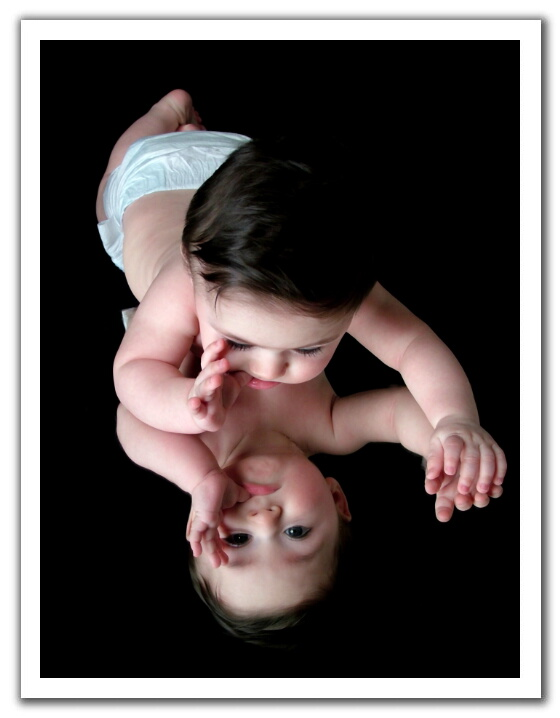 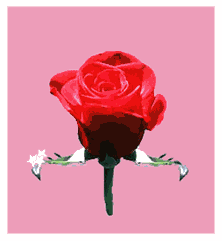